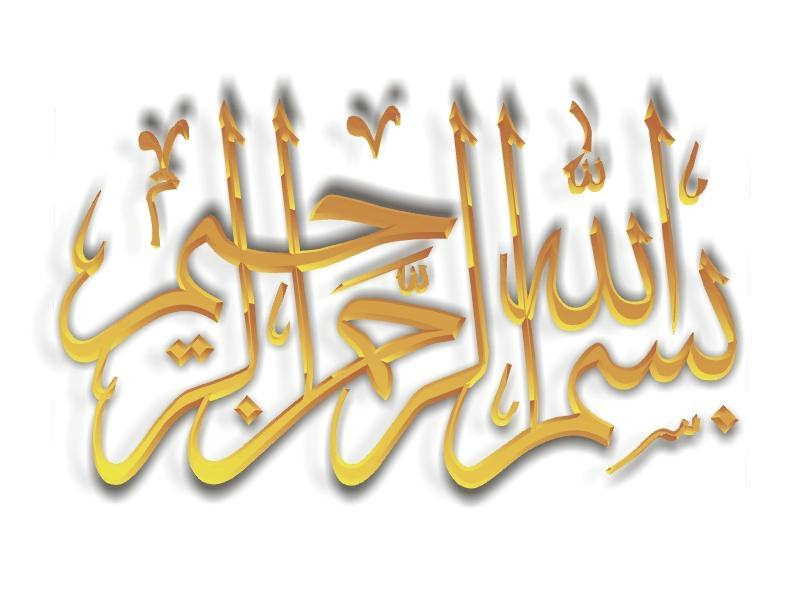 শুভেচ্ছা
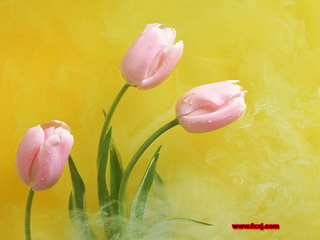 ১মি
শিক্ষক পরিচিতি
মোঃ রফিকুল ইসলাম
(বি,এসসি, বি,এড)
সহকারী শিক্ষক (গণিত)
চন্ডিপুর হেদায়েতুল্লাহ মহিলা দাখিল মাদ্রাসা।
মোবাইল-০১৭১০৬০২৮৬৯
পাঠ পরিচিতিঃ
১মি
শ্রেণী- ৬ষ্ঠবিষয়-  সাধারন বিজ্ঞানঅধ্যায়-2
শ্রেনীর পরিবেশ    >   বাড়ীর কাজ আদায়   >   আনন্দঘন শিখন
শিখন ফল
২মি
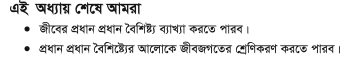 ৩মি
পুর্বজ্ঞান
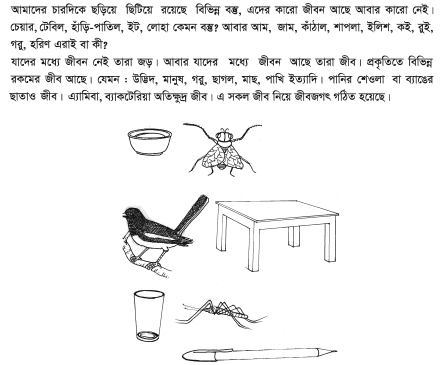 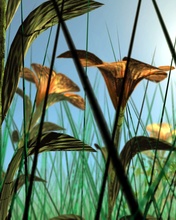 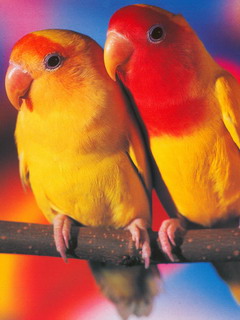 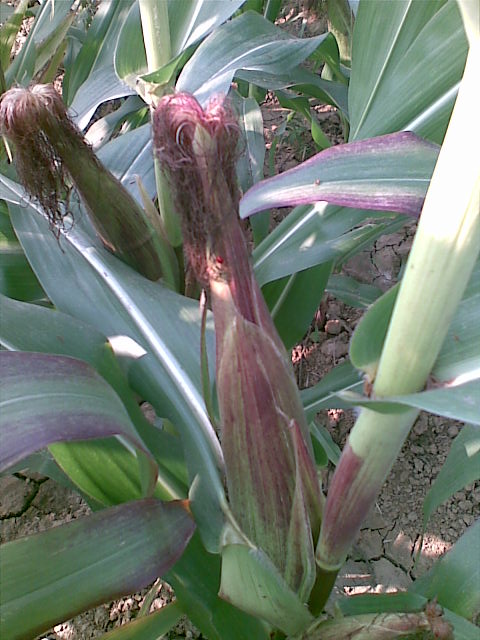 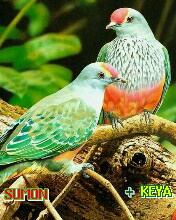 উপরের চিত্র গুলি লক্ষ্য কর।
৫মি
পাঠ শিরোনাম
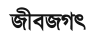 ১০মি
পাঠ উপস্থাপন
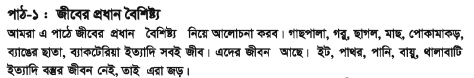 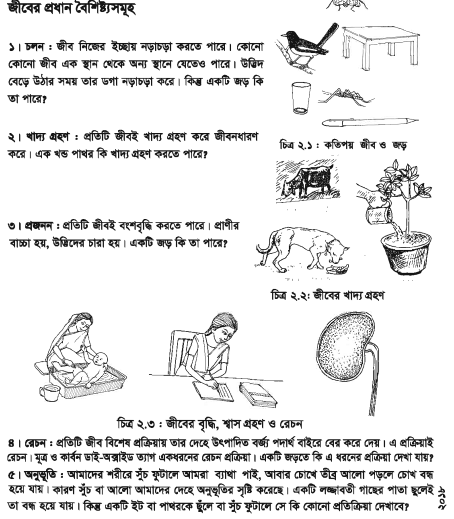 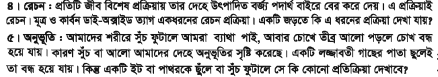 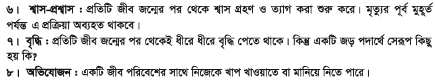 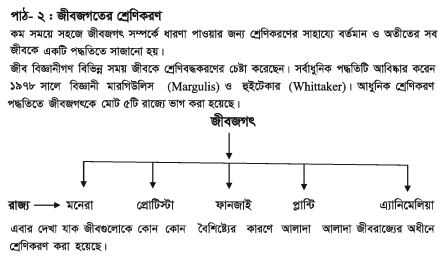 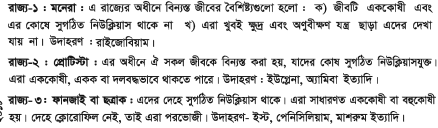 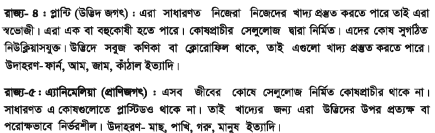 একক কাজ
৩ মি.
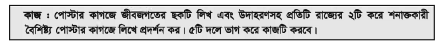 জোড়ায় কাজ
৫মি
।
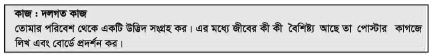 দলীয় কাজ
৮মি
।
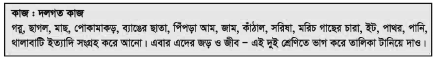 মুল্যায়ন
৫মি
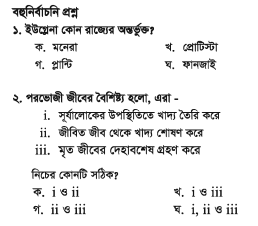 বাড়ির কাজঃ
২মি
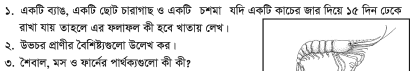 ধন্যবাদ
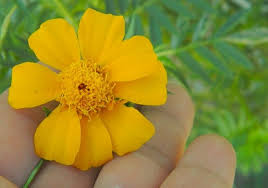